sudoku
Ihan Jharol capera
¿Qué es el sudoku?
Sudoku  (en japonés: 数独, sūdoku)   es un pasatiempo que se cree  se invento de 1970 en Japón y se popularizo en Japón en 1986, dándose a conocer en el ámbito de internacional en 2005 cuando numerosos periódico s empezaron a publicar como un pasatiempos.
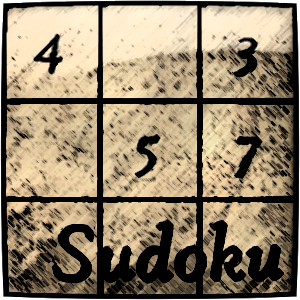 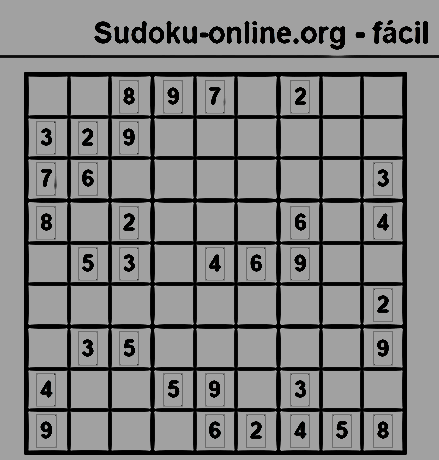 Partes del Sudoku
Reglas y Terminología
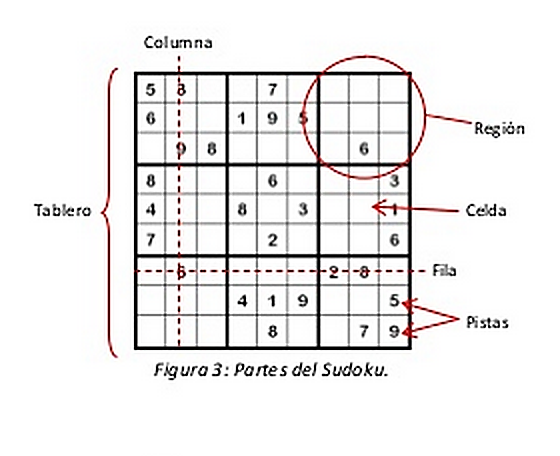 El objetivo del sudoku es rellenar:
cuadriculas de 9x9 que equivalen a 81 casillas
Teniendo 3x3 son las subcuadriculas  llamadas cajas o regiones 
Partiendo del numero 1 al 9 sin repetir columna, fila y región llenando las cuadriculas.
¿Cómo se juega?
Consiste en eliminar o no repetir el mismo numero de la fila, columna y región:
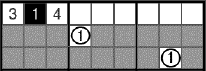 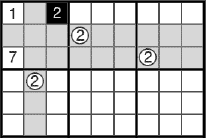 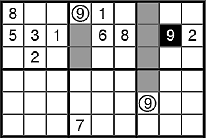 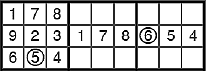 Tipos de sudoku
Sudoku   4x4
Sudoku    6x6
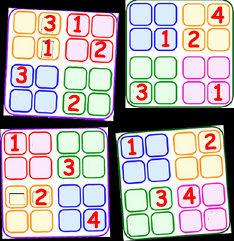 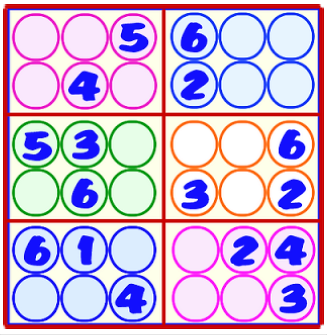 Tipos de sudoku
Sudoku 9x9
Sudoku circular
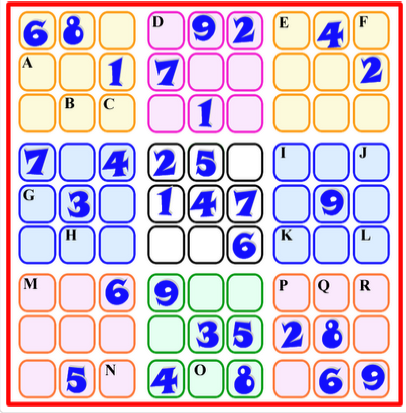 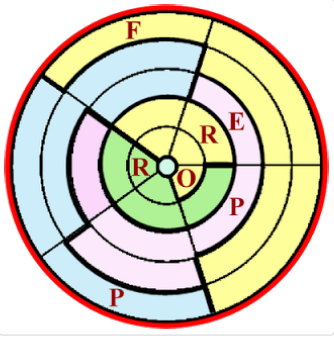 Tipos de sudoku
Sudoku cubo
Sudoku estrella
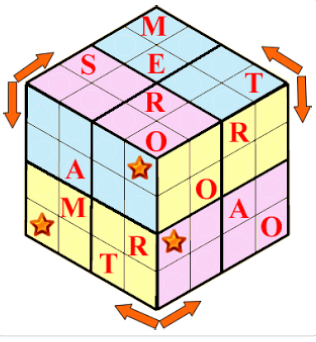 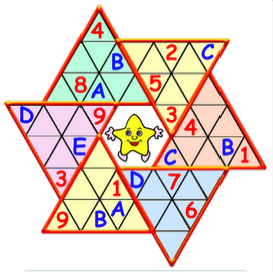 ¿Cómo hacer un sudoku?
Al comenzar tenemos que tener definido como  vamos a hacer el sudoku ya sea con numero, letras.
Tenemos de la manera clásica sudoku (4x4, 6x6, 9x9),  que consiste en dibujar una cuadro, ya depende de su comodidad como  guste:
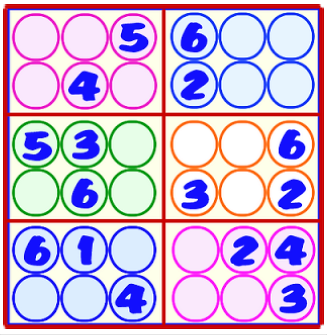 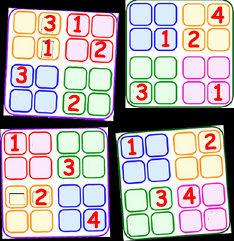 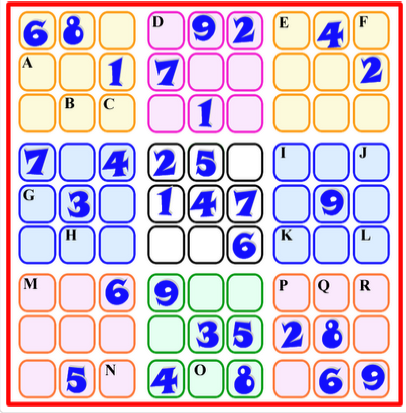 ¿Cómo hacer un sudoku?
Sudoku circular
Ejemplo: profe
Cada corona circular debe contener las letras de la palabra PROFE, (sin repetir)
Cada sector circular debe contener también las letras de la palabra profe 
Cada región o caja del mismo color debe contener las letras de la palabra profe.
Como hemos mencionado el sudoku puede elaborarse con letras y numero, etc.  En el circular se requiere:
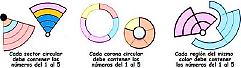 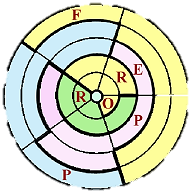 O
O
R
P
E
P
f
O
E
F
P
E
f
o
F
E
R
R
¿Cómo hacer un sudoku?
SUDOKU 5x5 o PENTASUDOKU
Cada fila o columna debe contener las letras de la palabra PROFE, sin REPETIR
Cada caja, irregular, debe contener las letras de la palabra PROFE, sin REPETIR
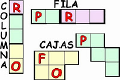 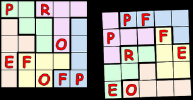 O
E
F
O
R
F
P
E
F
P
E
R
P
R
O
R
E
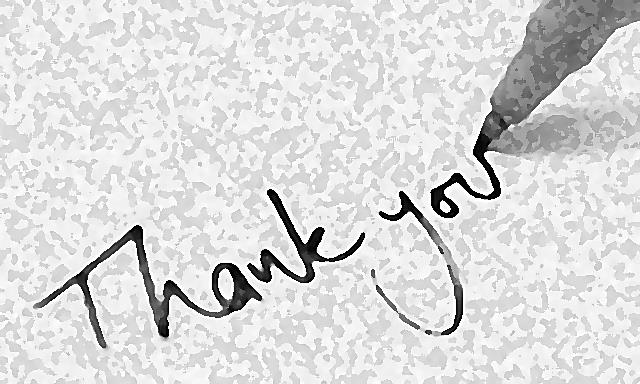